6 GHz operation for 11ax follow up
Date: 2018-11-13
Wook Bong Lee(Samsung), et. al.,
Slide 1
Introduction
In [1], we proposed two step behavior in 6GHz which will bridge the gap between current implementations and proposed complete scheduled access

In this presentation, we follow up on this
Slide 2
Wook Bong Lee(Samsung), et. al.,
Discussions
Why we need new operation mode?
There are benefit of restricted EDCA + Triggered access, and there are problems of EDCA + Scheduled network (see slide 4-6)
In 2.4 or 5GHz band, there is legacy STA, so proposed operation may not help much
Can we just not do complete scheduling mode?
There are problem with pure scheduling mode (see slide 7)
What is solution?
Allowing EDCA only when it is necessary
Specification text proposal can be found in appendix
Slide 3
Wook Bong Lee(Samsung), et. al.,
Benefit of Restricted EDCA + Triggered access
Scheduled Access shows higher network throughput 
EDCA suffers from collision with increased congestion
Even without UL OFDMA power benefit, UL OFDMA provides more than 2x gain
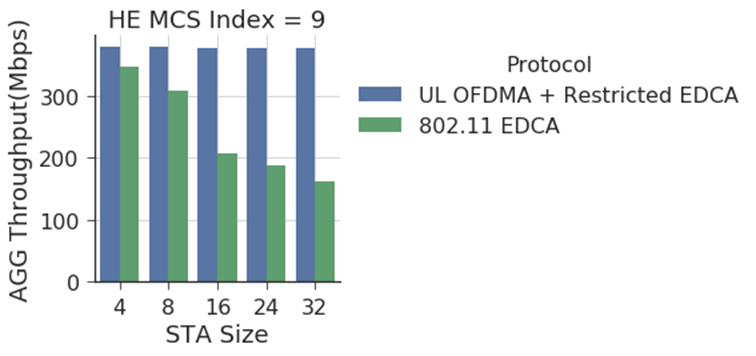 Slide 4
Wook Bong Lee(Samsung), et. al.,
Benefit of Restricted EDCA + Triggered access
Scheduled Access shows stable throughput under fair AP
Fair RU allocation significantly improves network fairness
Following figure shows some instance of 10s evaluation
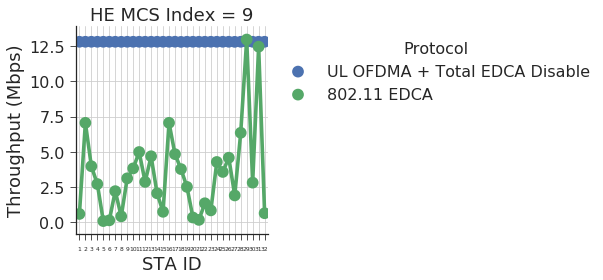 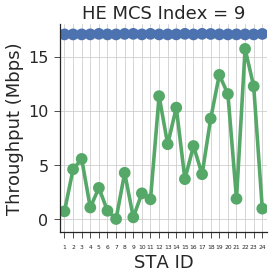 24 STA network
32 STA network
Wook Bong Lee(Samsung), et. al.,
Slide 5
Problem of Mixed Network (EDCA and Scheduled)
Performance of UL OFDMA STAs are affected by trigger frame Queue
MU EDCA STAs will have quite different performance depending on which Queue AP choose for trigger frame
Following simulation shows average throughput of EDCA STAs and scheduled STAs 
There are 4 or 8 EDCA STAs and 4 Scheduled STAs
All EDCA STAs has AC_BE packets only
Slide 6
Wook Bong Lee(Samsung), et. al.,
Problem of Fully Scheduled Network
STA may not be able to send QoS data using scheduled RU when size of scheduled RU is too small
STA may want to send “QoS Null frame with PM bit set to 1” or “OM Control subfield” immediately, e.g. power saving, operation mode change, coexistence
STA may want to send disassociation or deauthentication frame immediately
Slide 7
Wook Bong Lee(Samsung), et. al.,
Proposed Scheme
Limiting use of disable UL OFDMA
Transmitting following frames using EDCA
QoS Null frame containing BSR, PM=1, OM Control subfield 
DISASSOC
DEAUTH
Slide 8
Wook Bong Lee(Samsung), et. al.,
Reference
[1] 11-18/1607r1, “6 GHz operation for 11ax”
[2] 11-18/1828r0, “D3.0 CR for 6GHz Post Association”
Slide 9
Wook Bong Lee(Samsung), et. al.,